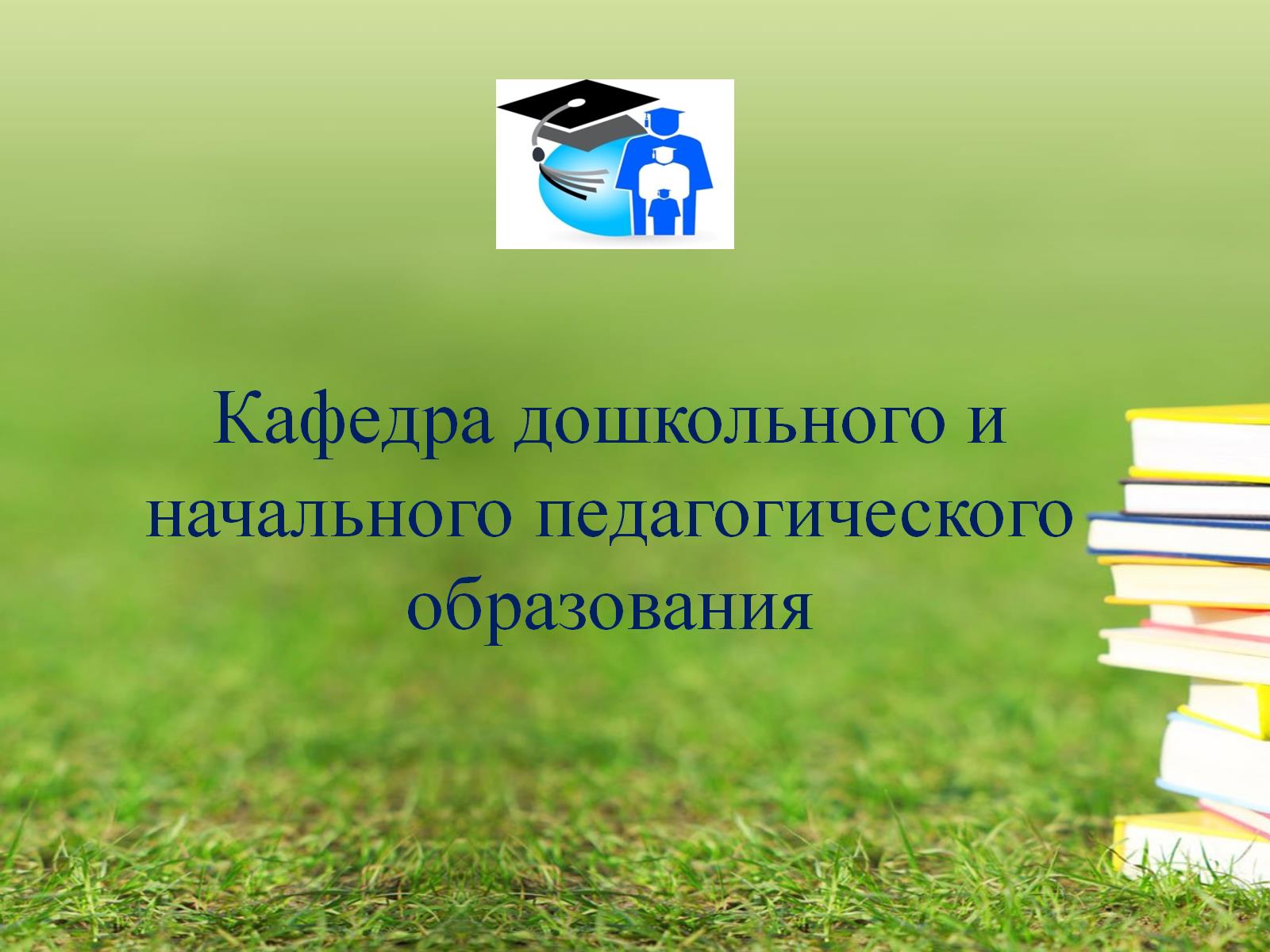 Кафедра дошкольного и начального педагогического образования
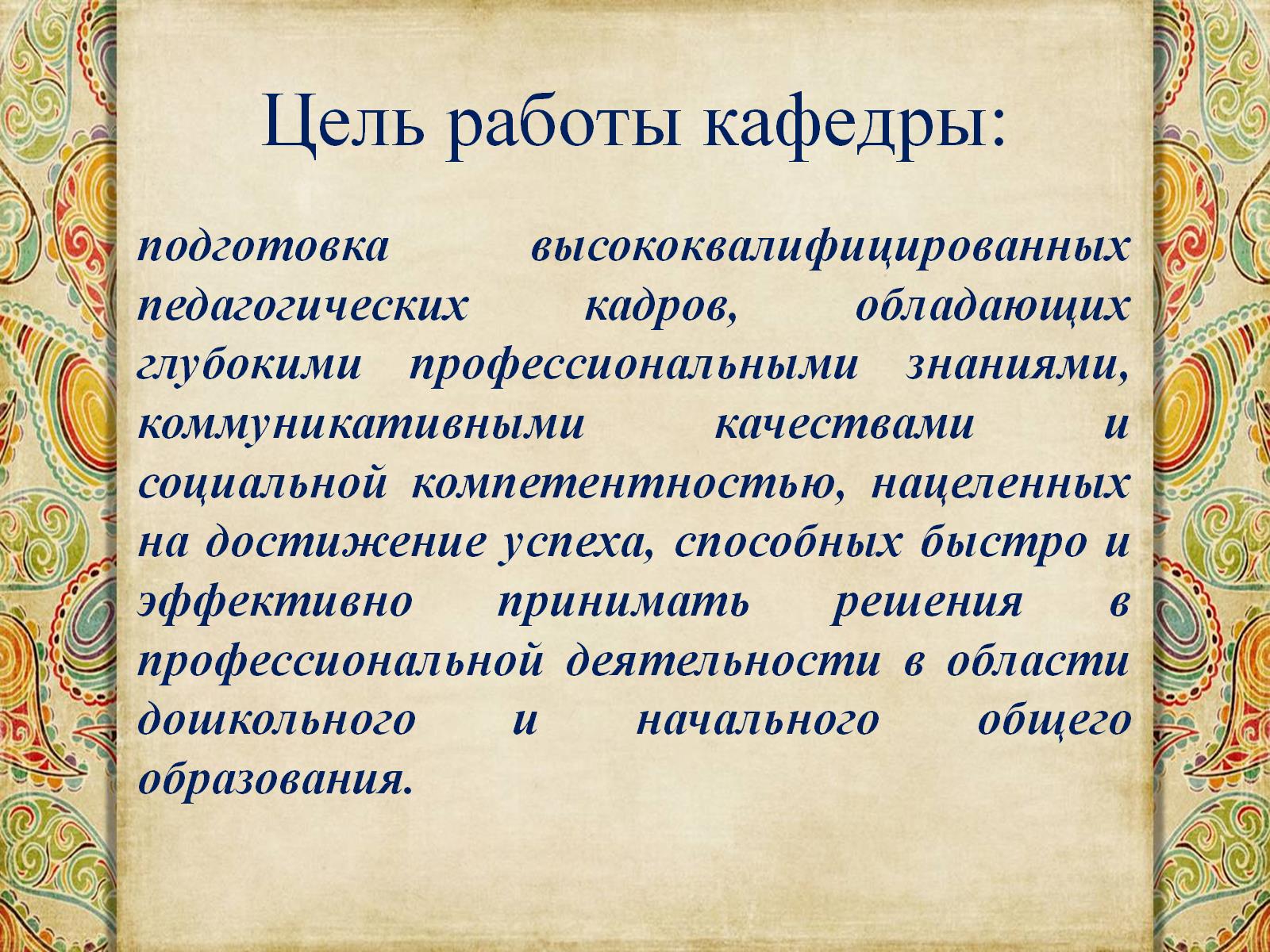 Цель работы кафедры:
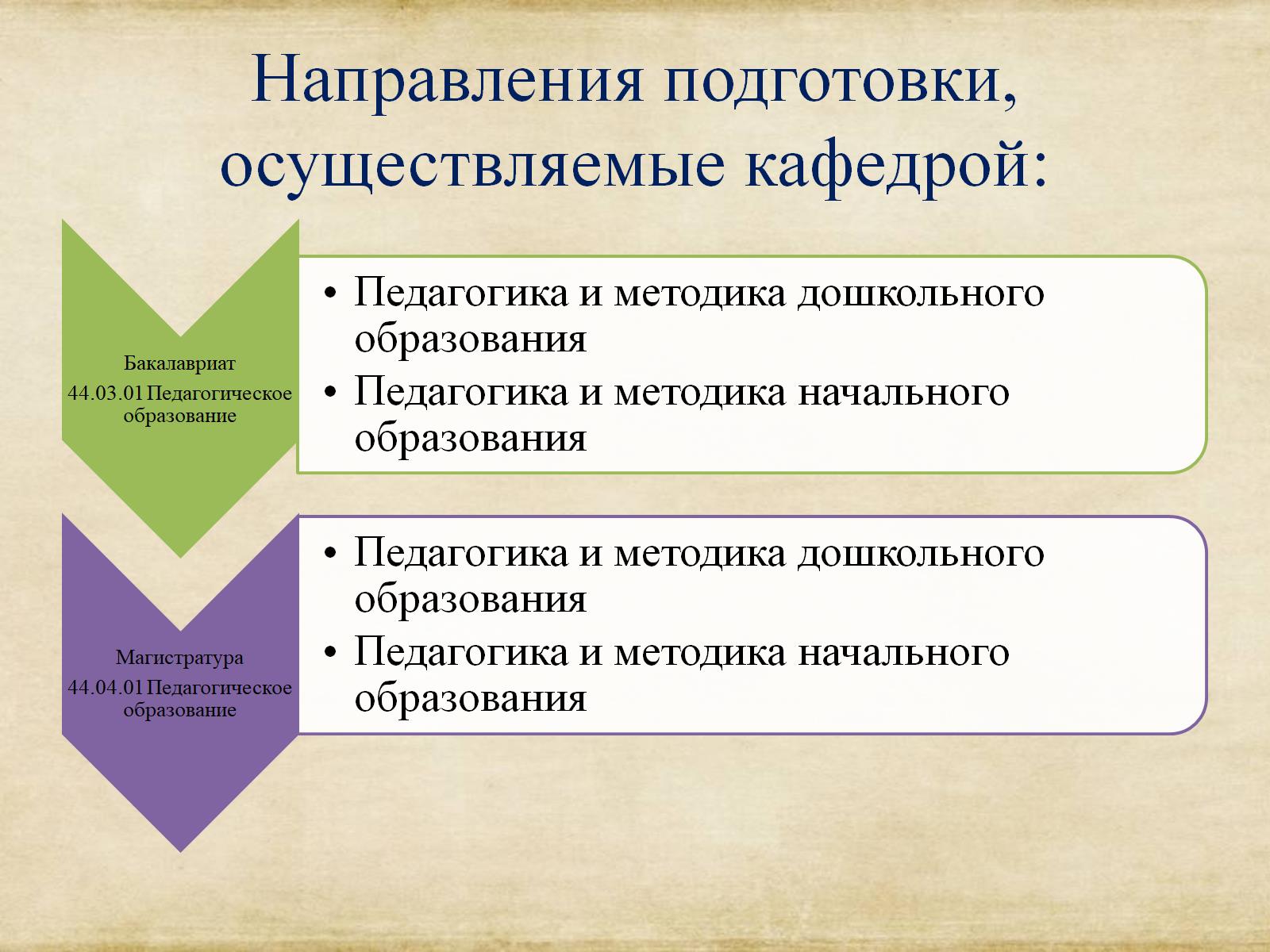 Направления подготовки, осуществляемые кафедрой:
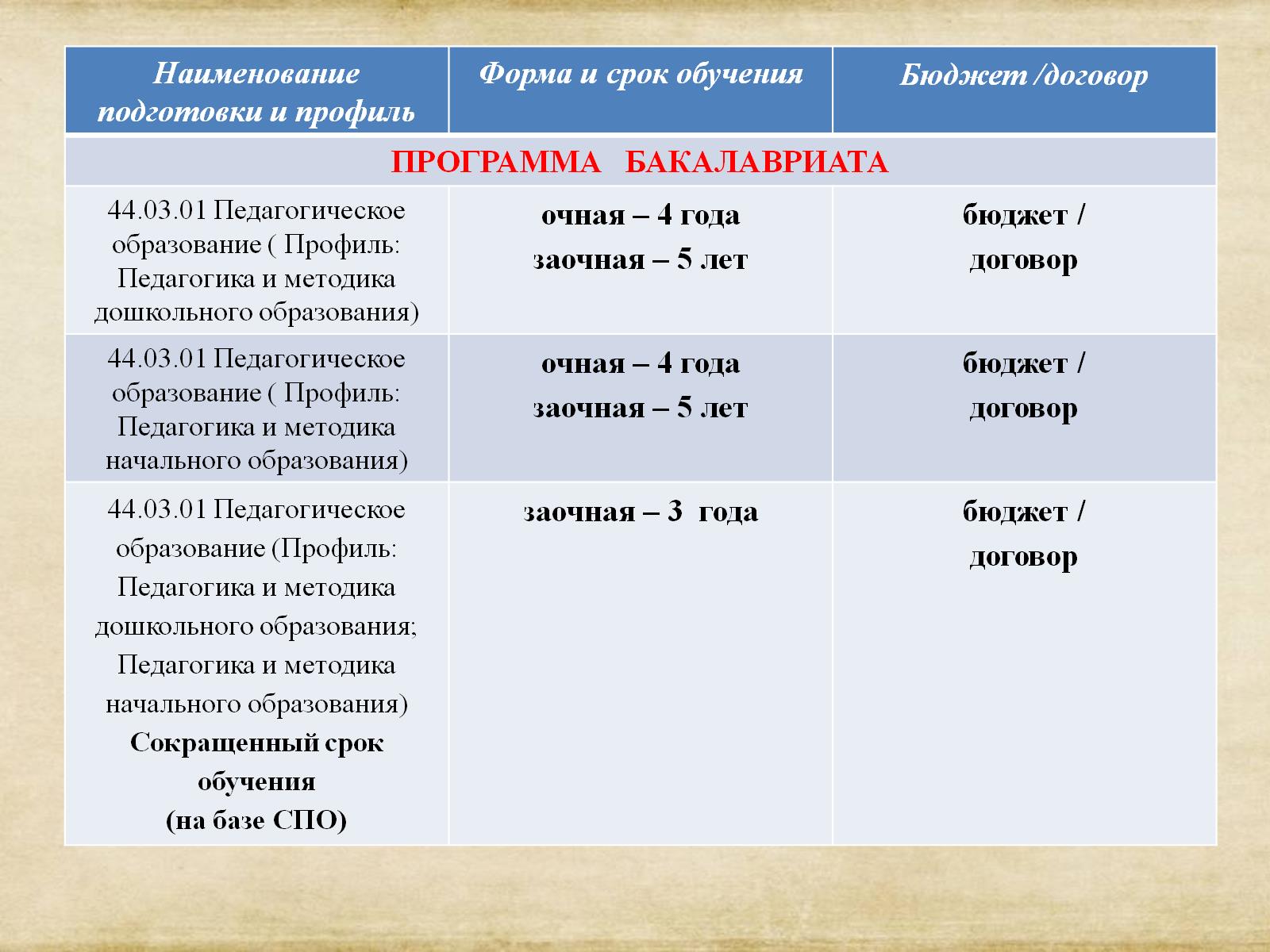 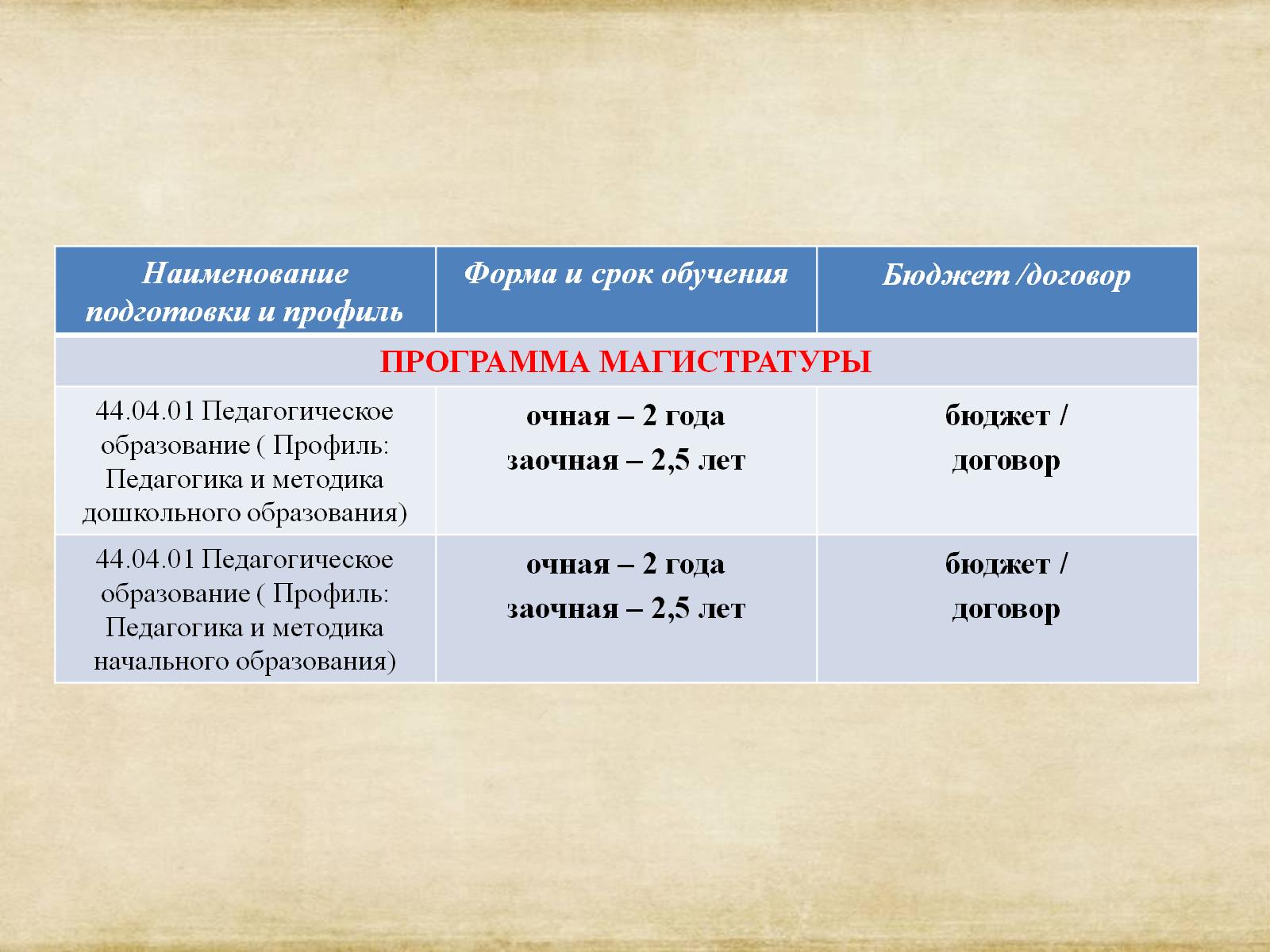 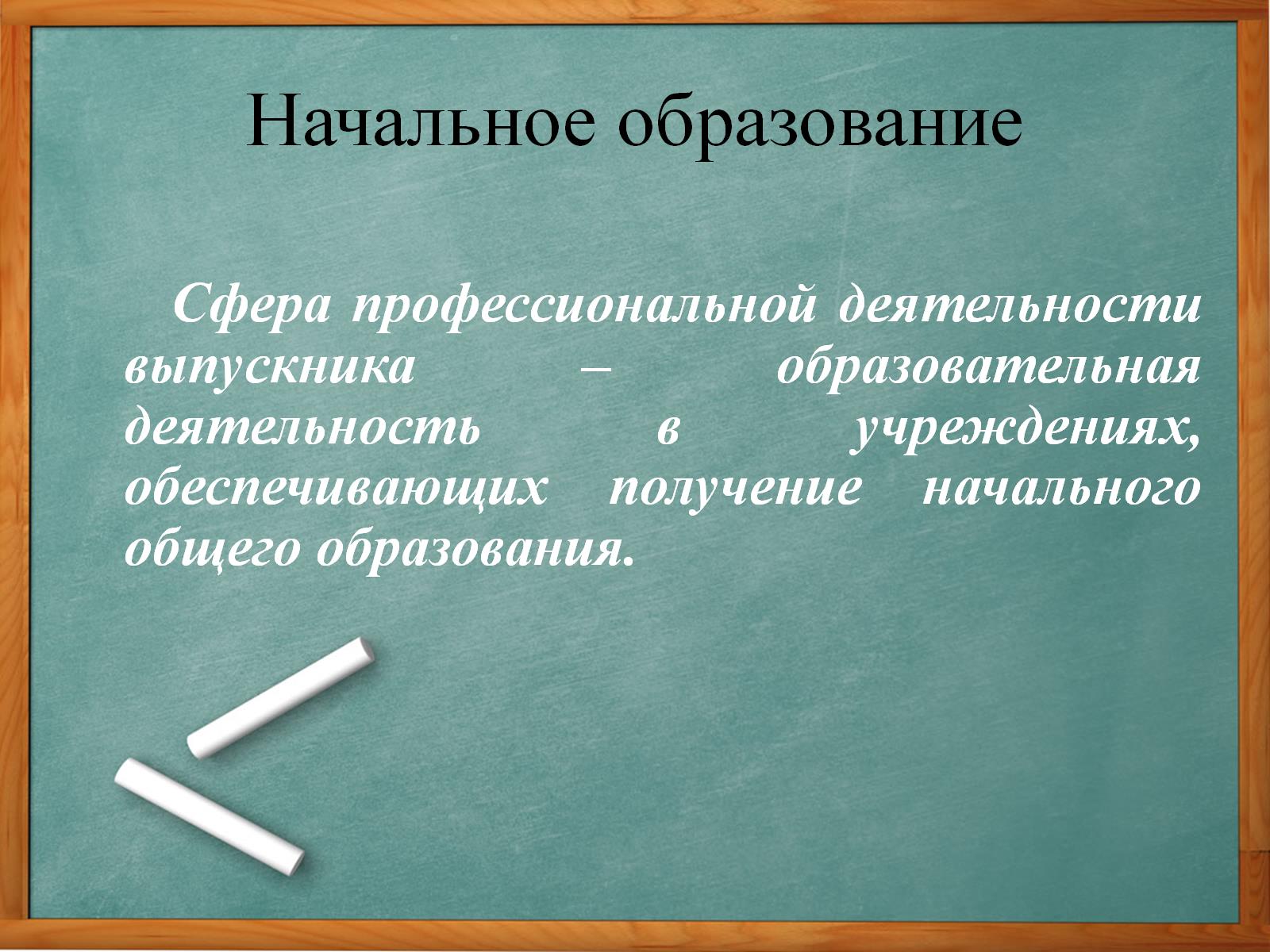 Начальное образование
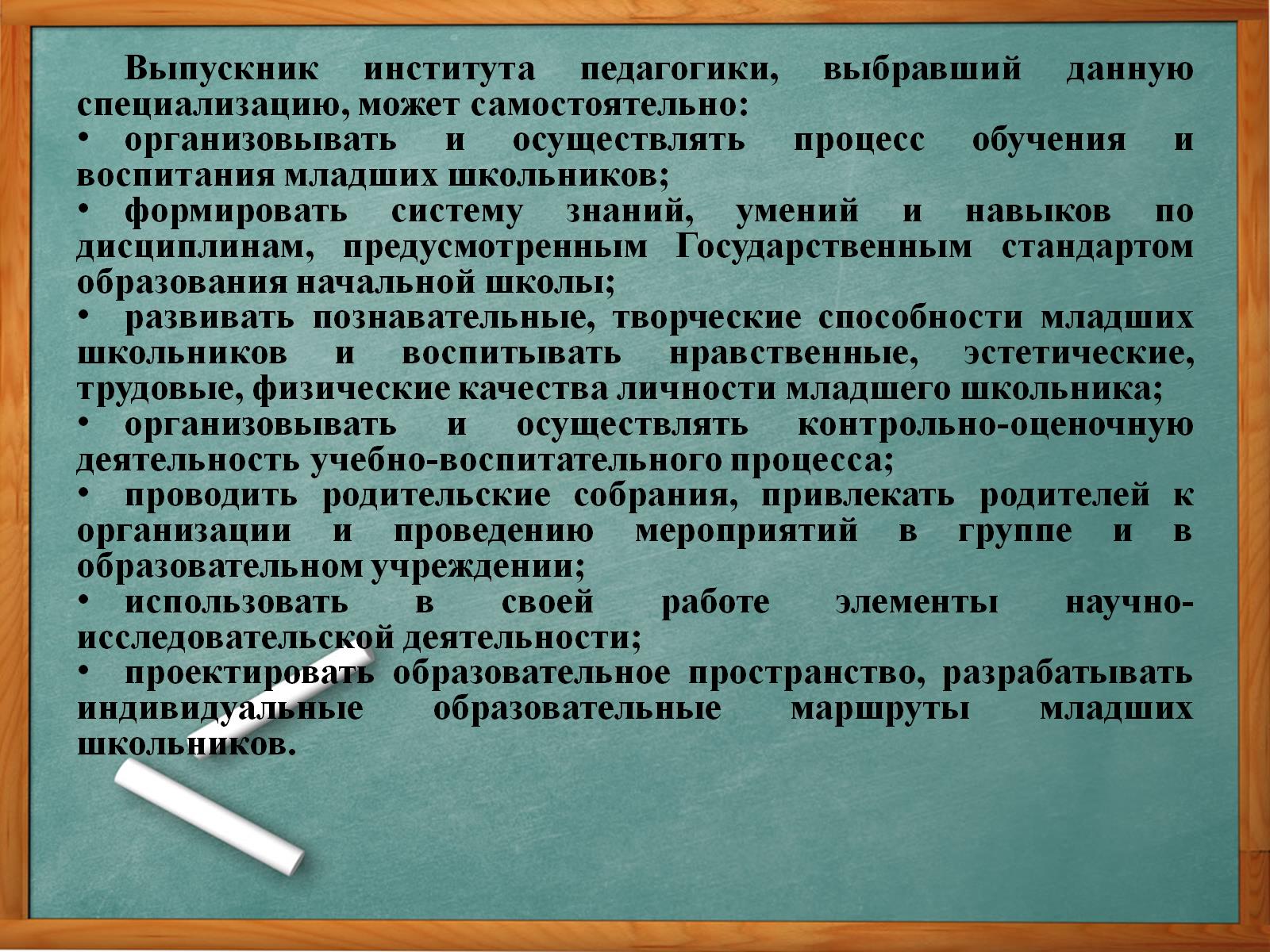 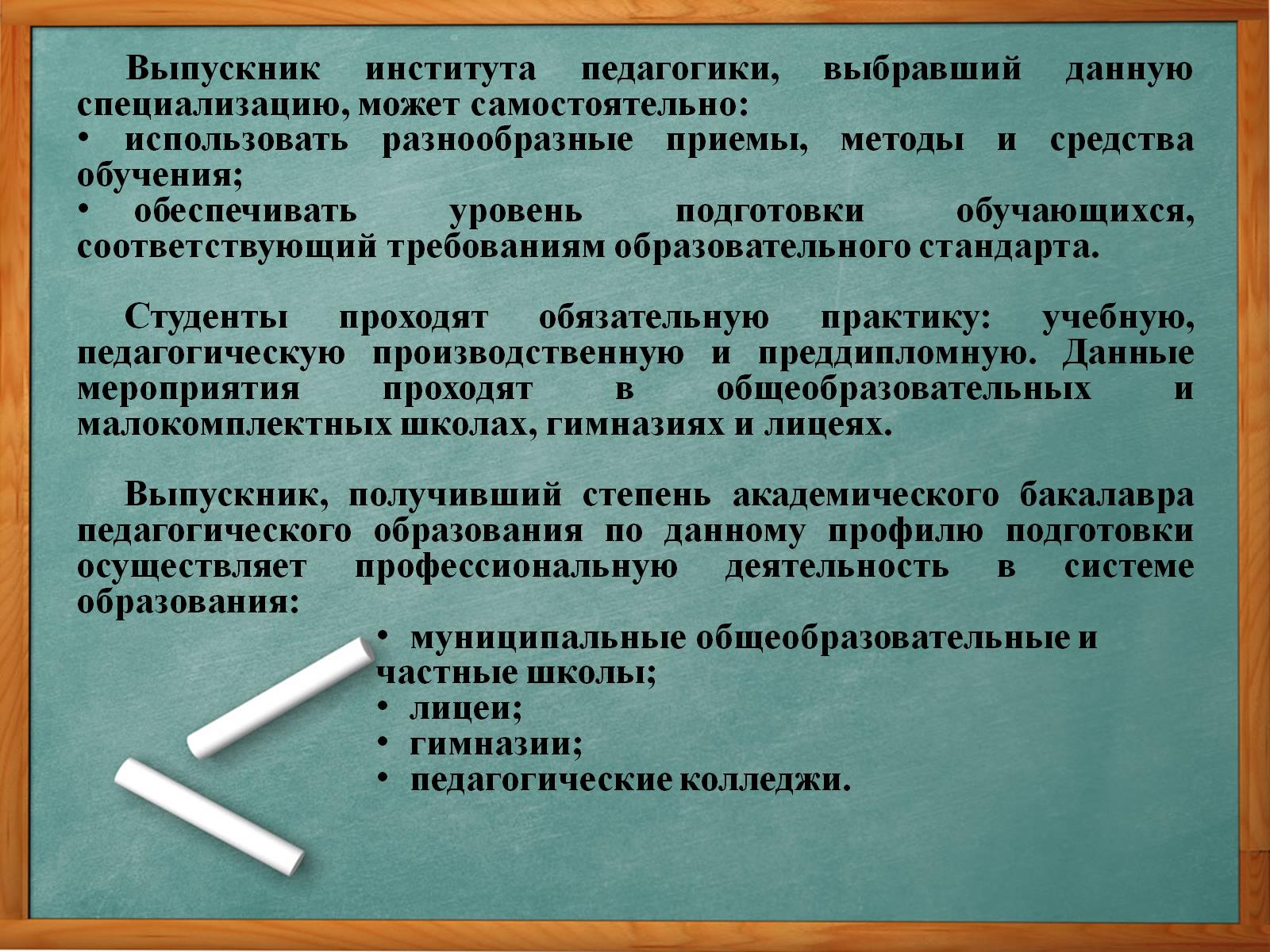 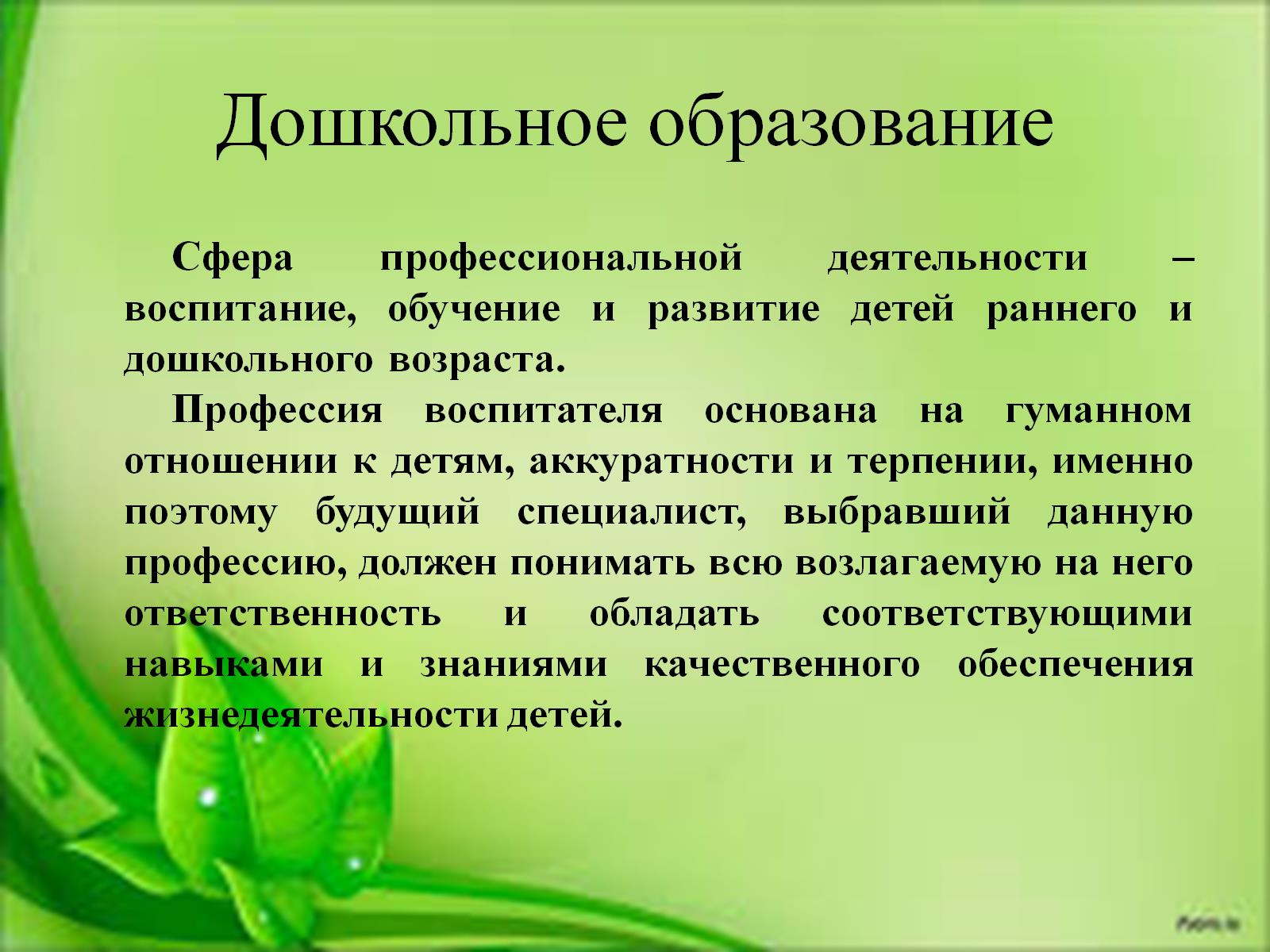 Дошкольное образование
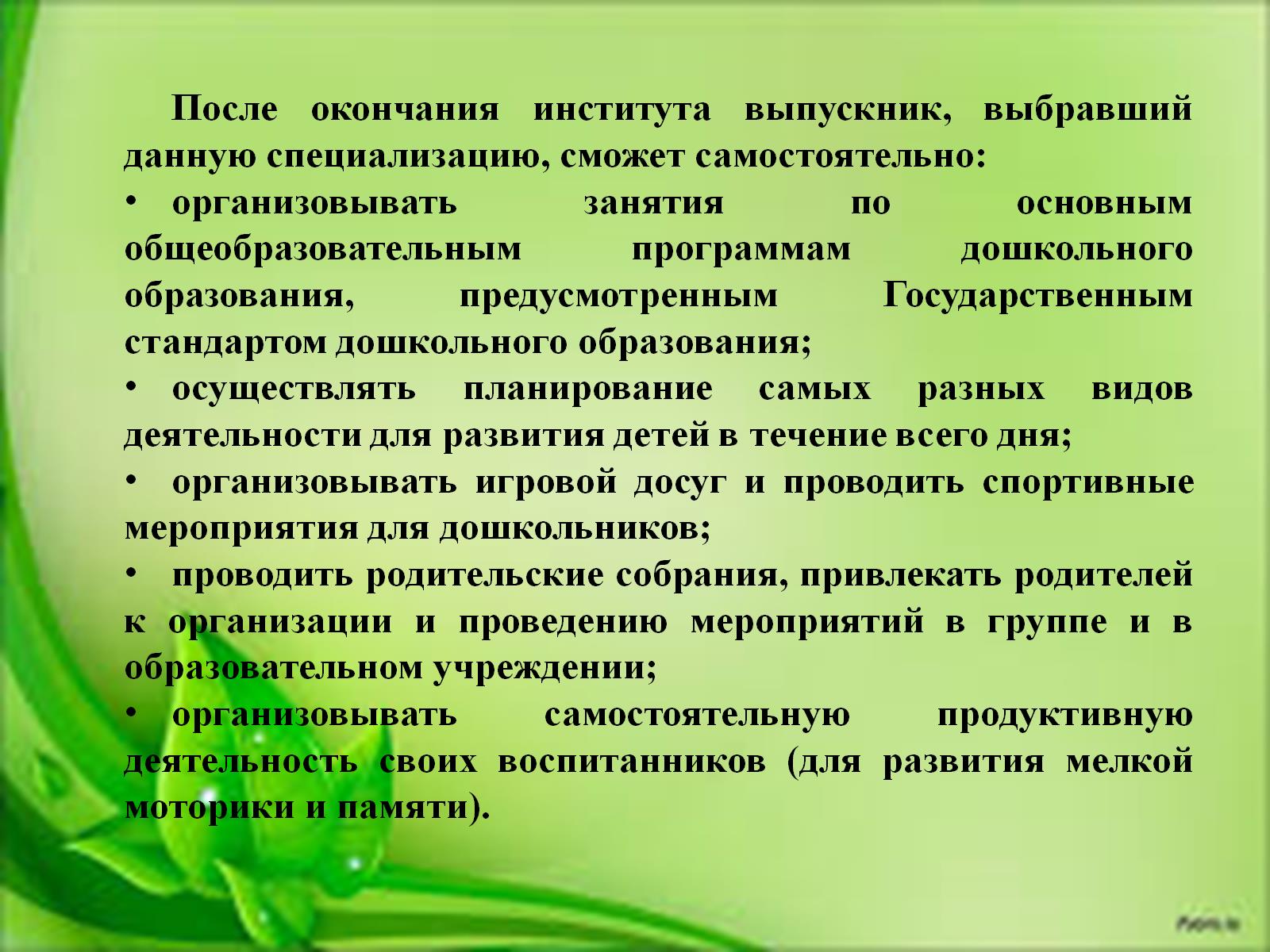 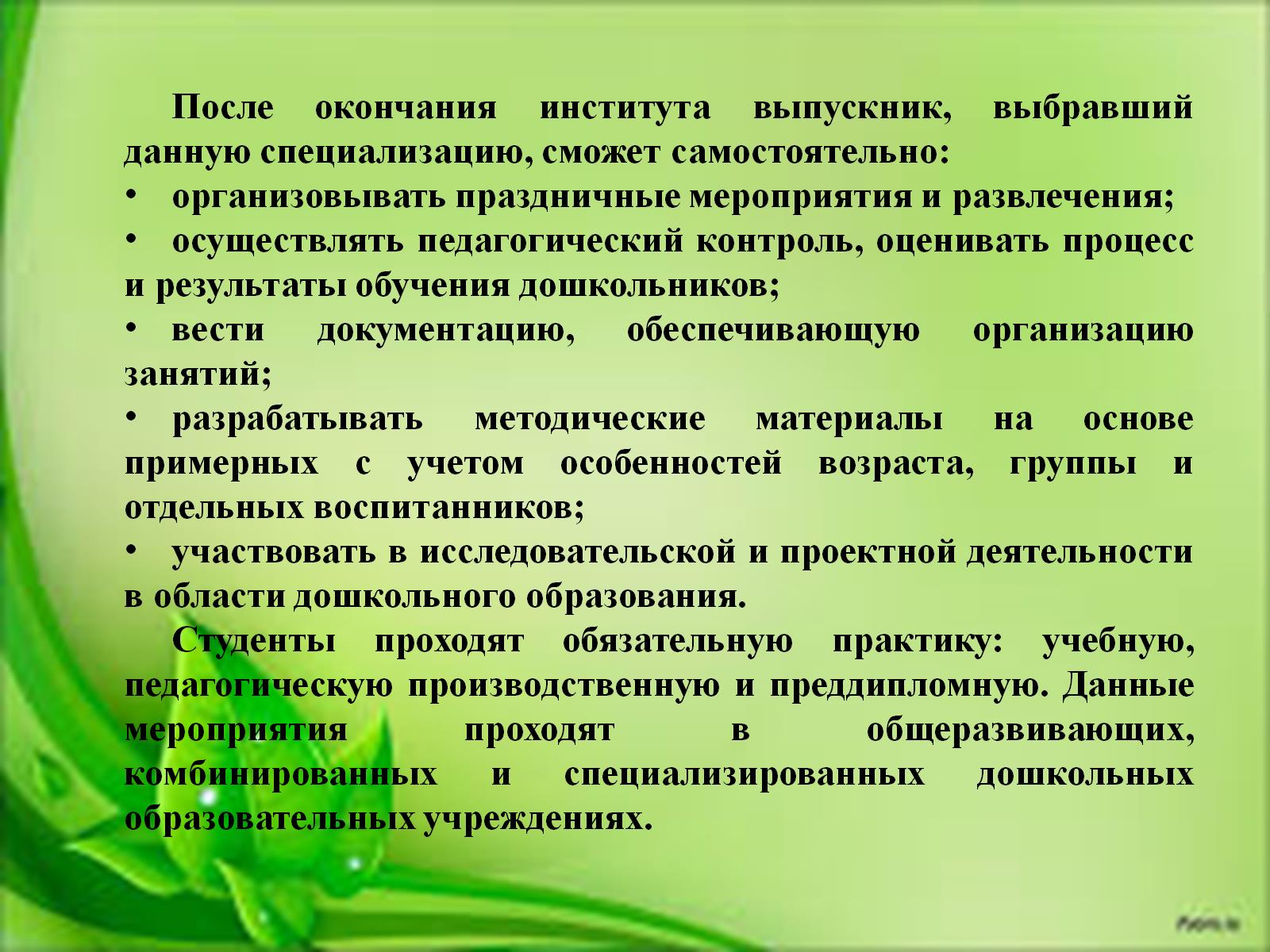 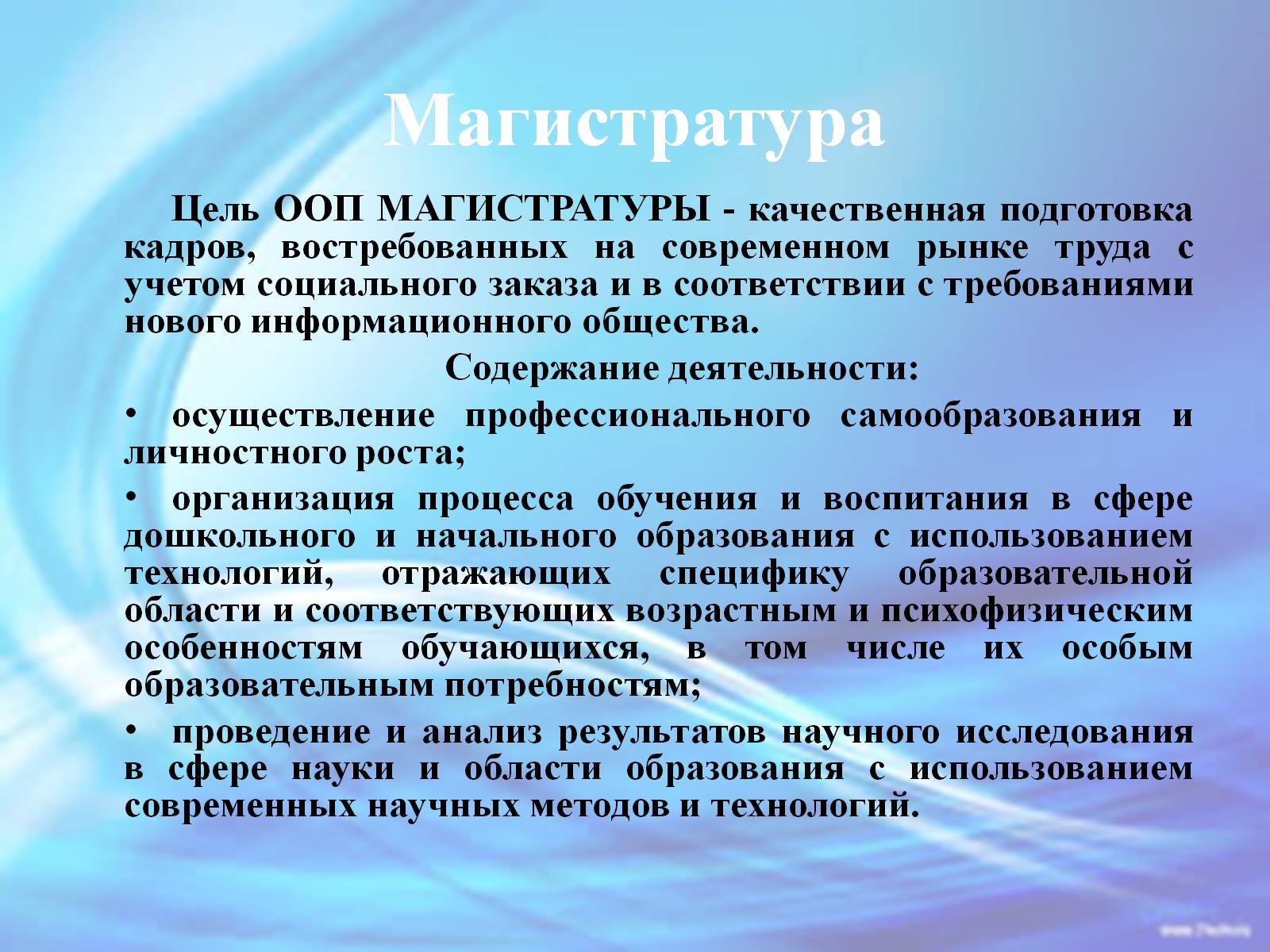 Магистратура
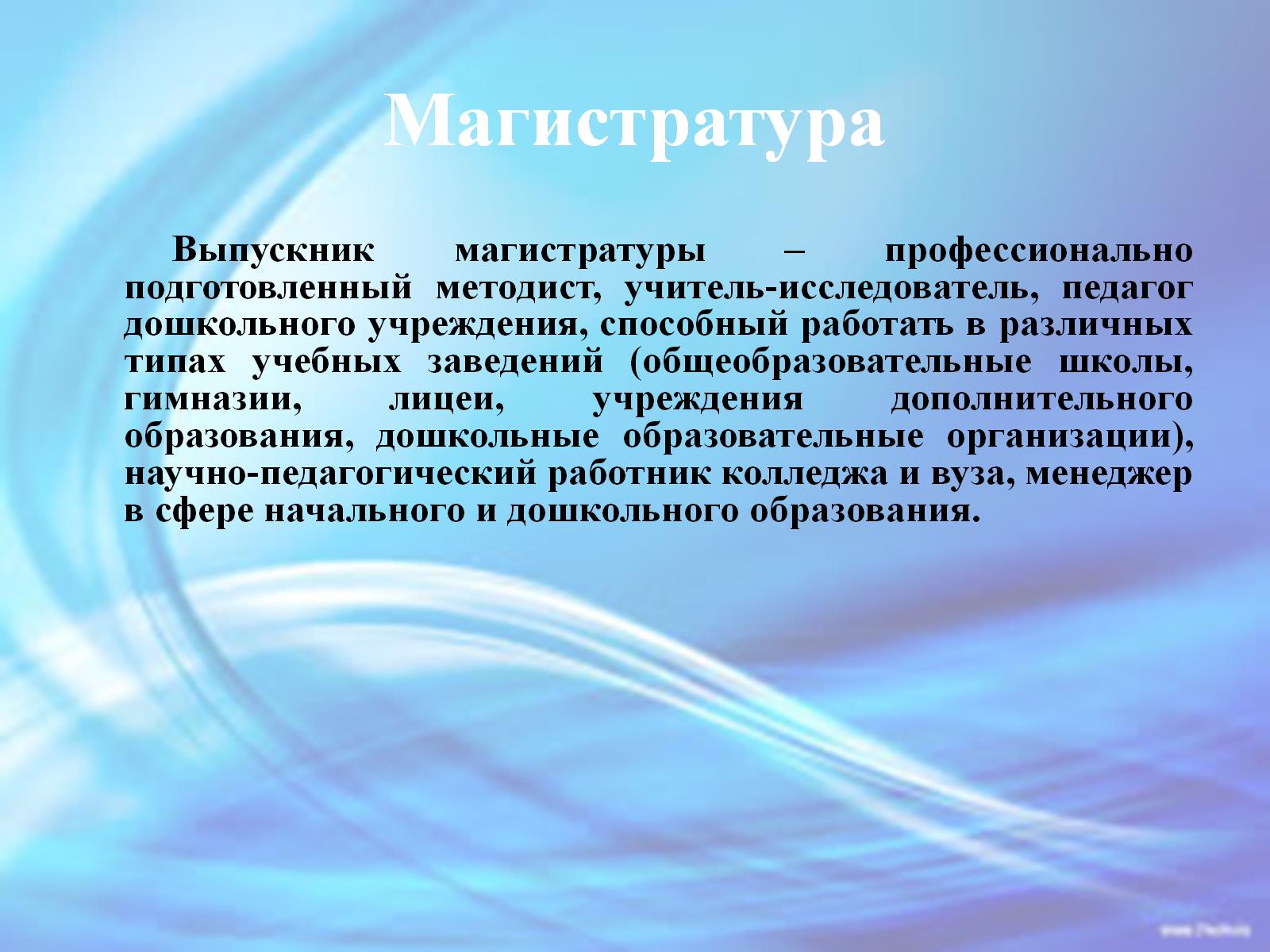 Магистратура
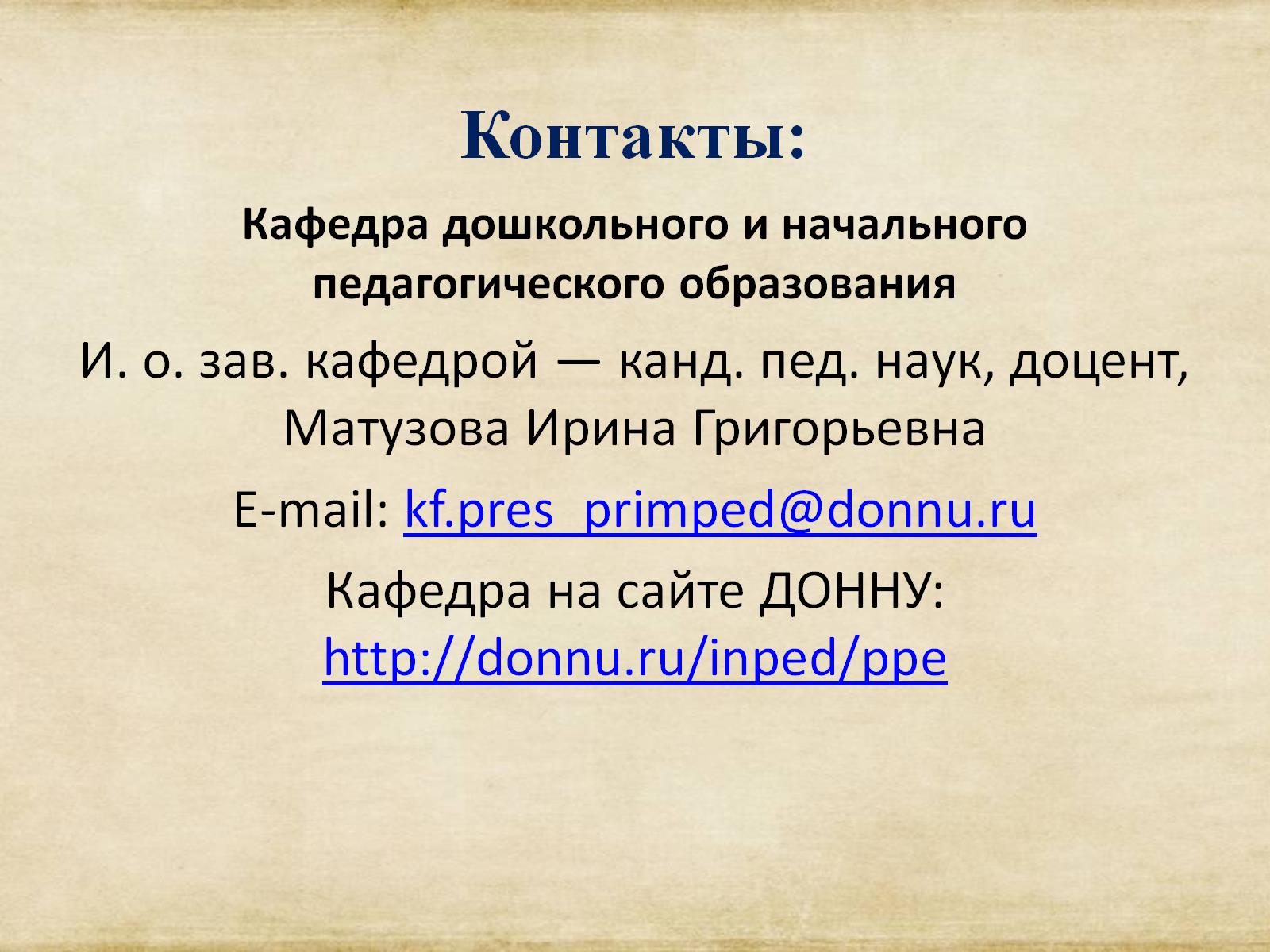 Контакты:
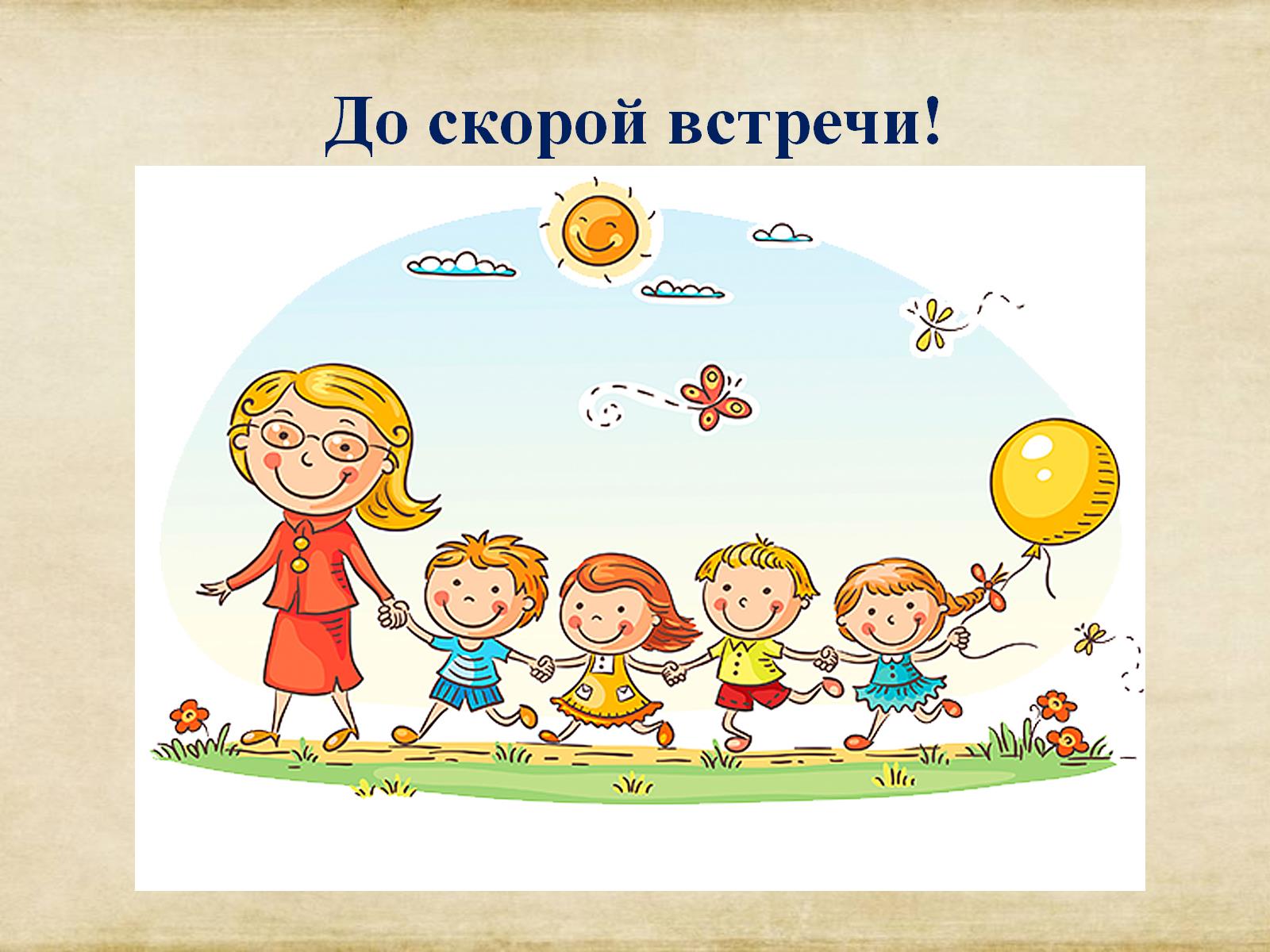 До скорой встречи!